2 Kings 6:15–17
15 When the servant of the man of God rose early in the morning and went out, behold, an army with horses and chariots was all around the city. And the servant said, “Alas, my master! What shall we do?” 16 He said, “Do not be afraid, for those who are with us are more than those who are with them.” 17 Then Elisha prayed and said, “O Lord, please open his eyes that he may see.” So the Lord opened the eyes of the young man, and he saw, and behold, the mountain was full of horses and chariots of fire all around Elisha.
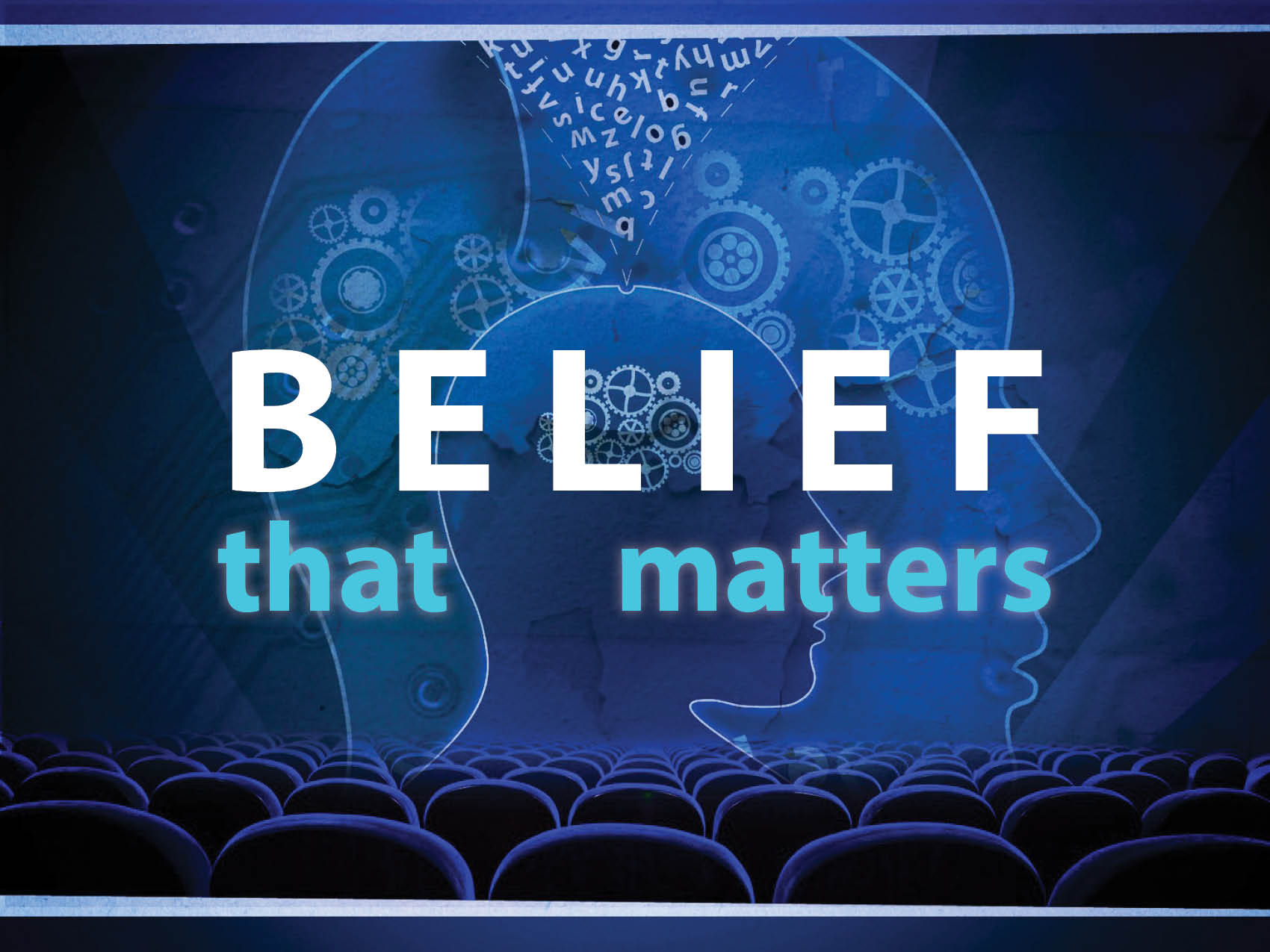 Three types of convictions…
Public Convictions
 Matthew 2:7–8
Mark 9:24
Private Convictions
Mark 14:26–31; 71–72
Core Convictions
What kind of faith do you have?
We need to be convicted like Jesus was. 
He did what the Father wanted. 
John 5:19–29
His behavior drew others to him. 
1 Corinthians 11:1
Our faith can be seen like His was. 
James 2:14–18